Green and Resilient Retrofit Program (GRRP)and the Climate Risk Assessment Tool
Will Lavy, Office of Recapitalization, HUD
[Speaker Notes: HUD, along with many industry and federal agency partners, designed this new program and we are excited to share more about it today. The Green and Resilient Retrofit Program is a grant and loan program that provides funding to existing HUD-assisted property owners to help reduce a property’s carbon emissions, improve its utility efficiency and indoor air quality, and strengthen the property’s resilience to the impacts of climate hazards.]
Green and Resilient Retrofit Program (GRRP)
$837.5 million and up to $4 billion in loan authority provided through the Inflation Reduction Act (IRA) to HUD to distribute to multifamily property owners
Retrofits will reduce properties’ climate impact while making them more efficient, safe, and healthy for residents through:




Available for properties in HUD’s Multifamily assisted portfolio, primarily Section 8 PBRA, Section 202, and Section 811
Carbon emission reduction 
Enhanced energy and water efficiency 
Energy and water benchmarking
Improved indoor air quality
Climate resilience upgrades
Building electrification
Zero-emission electricity generation
Energy storage
Low-emission building materials or processes
Learn more at www.hud.gov/GRRP or email GRRP@hud.gov
2
[Speaker Notes: GRRP was funded through the Inflation Reduction Act of 2022, which provided $837.5 million in subsidy and up to $4 billion in loan authority to enhance the efficiency and climate resilience of HUD-assisted housing. 

GRRP provides this assistance in the form of grants or surplus cash loans to reduce participating properties’ carbon emissions, improve utility efficiency and indoor air quality, and strengthen resilience to the impacts of climate hazards. 

This funding is available only for properties with existing HUD multifamily contracts, primarily Section 8 PBRA, Section 202, and Section 811 contracts.]
What does GRRP pay for?
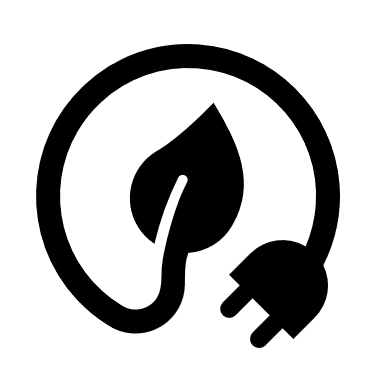 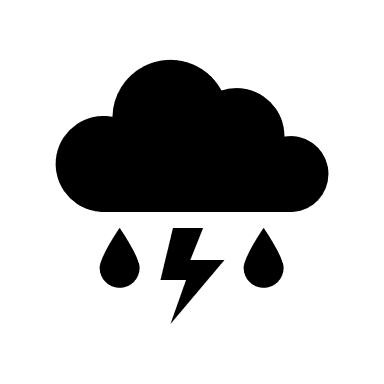 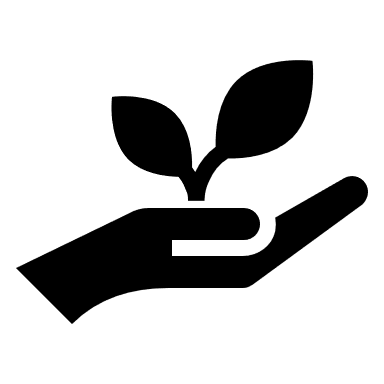 Utility Efficiency

Energy Star 7.0 windows
Electrical upgrades
WaterSense fixtures 
HVAC and water heater heat pumps
Efficient ovens and clothes dryers
Air-seal testing
Insulation
Heat or Energy Recovery Ventilators
Climate Resilience

Clean backup power
Emergency shelter
Emergency water access
FORTIFIED certification
Green or blue roof
Floodproofing
Subsurface stormwater storage
Wind- and impact-resistant windows
Rainwater/greywater collection systems
Fire resistant roof, windows, & fencing
Carbon Reduction

Rooftop or carport solar
Wind energy generation
Geothermal energy generation
Renewable energy storage
Electric Vehicle charging stations 
Responsibly sourced raw building materials
And more, including soft costs.
3
Learn more at www.hud.gov/GRRP or email GRRP@hud.gov
[Speaker Notes: GRRP funding can be used for a large variety of utility efficiency, climate resilience, and carbon reduction investments. Some eligible costs are listed here including energy and water efficient appliances, building envelope improvements, renewable energy generation and storage, floodproofing, and much more. 

Funding can also cover transaction costs associated with the GRRP investments.]
GRRP Awards: 3 Different Cohorts
Three award paths, or “cohorts,” take different approaches supporting properties based on stage of recapitalization, owner greening expertise, and property needs.
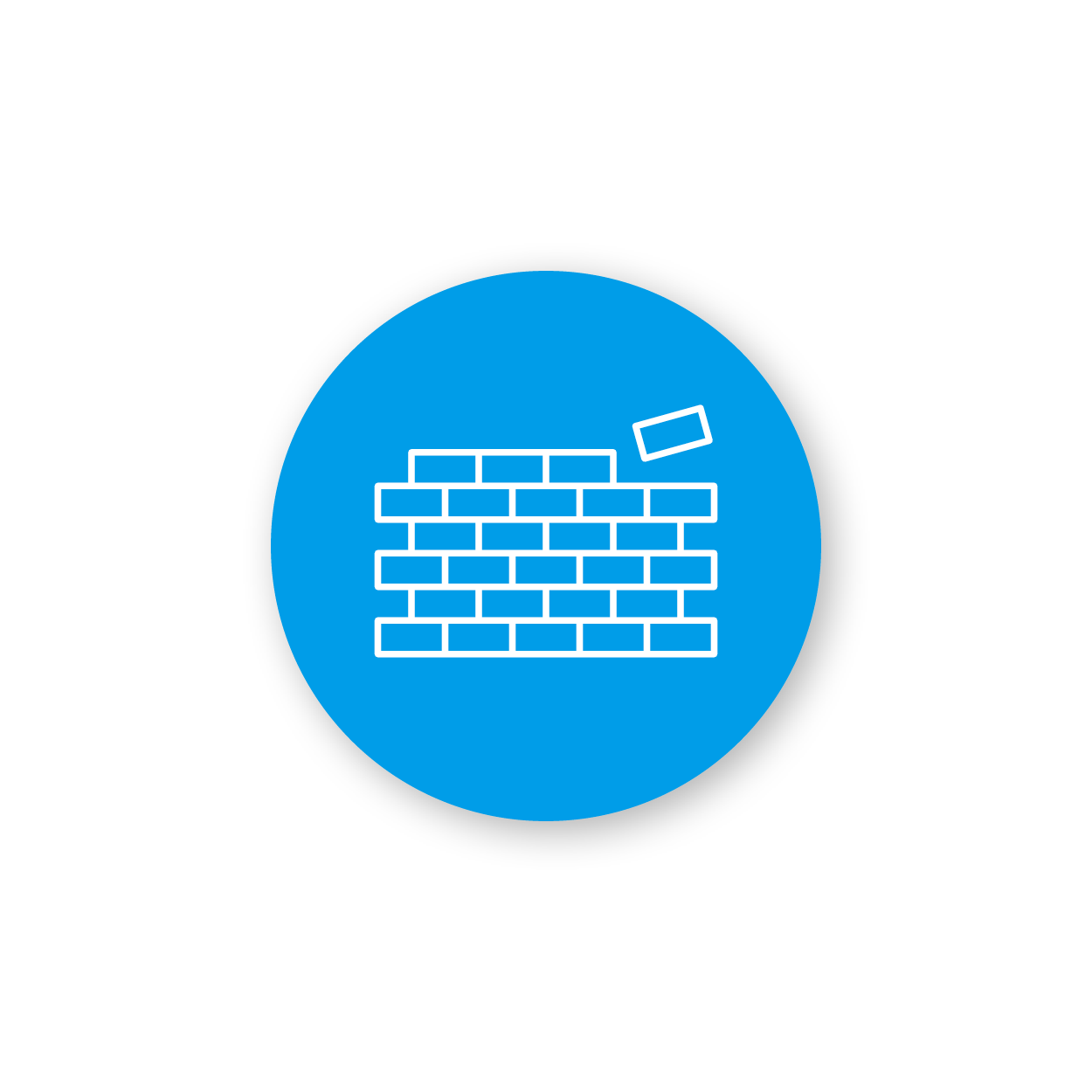 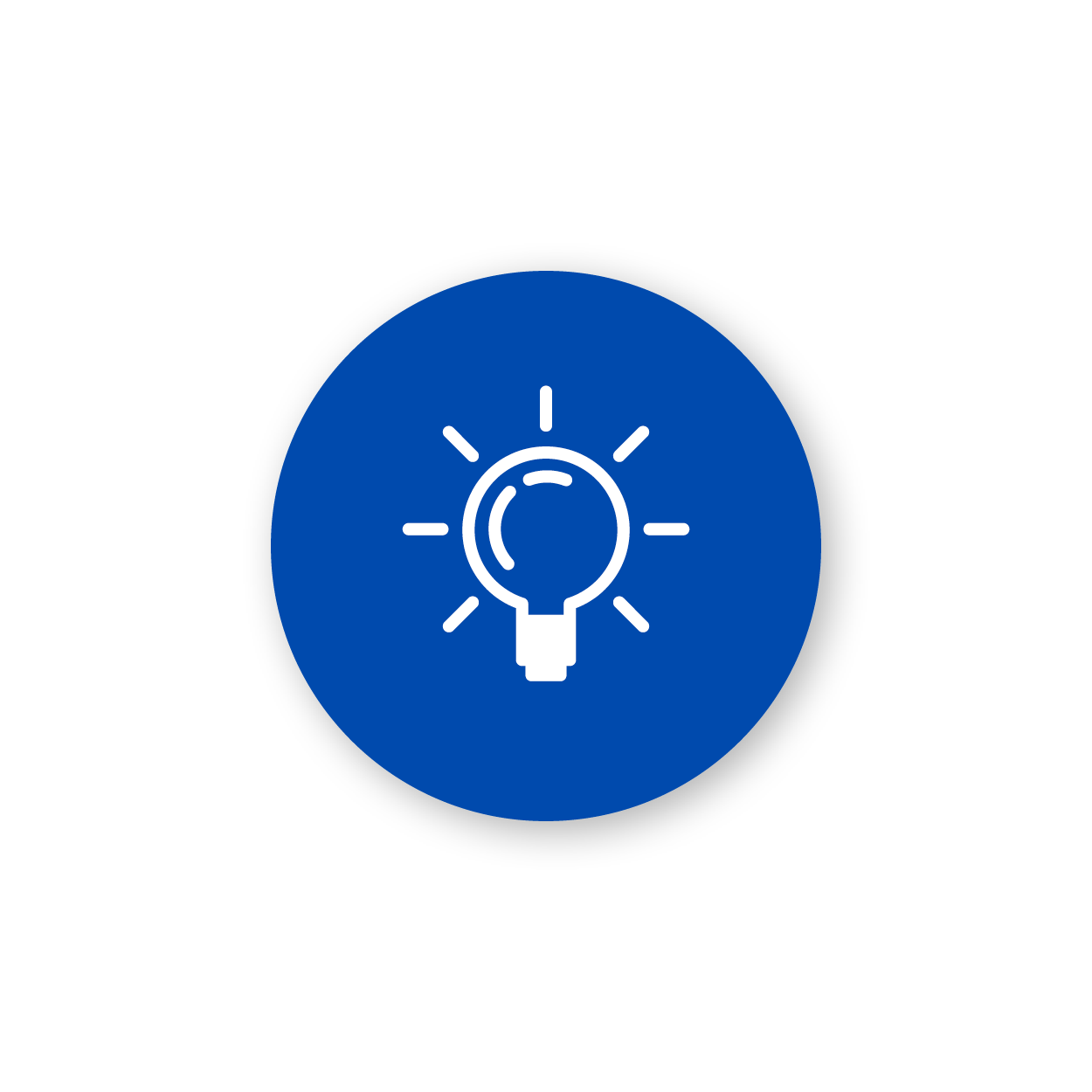 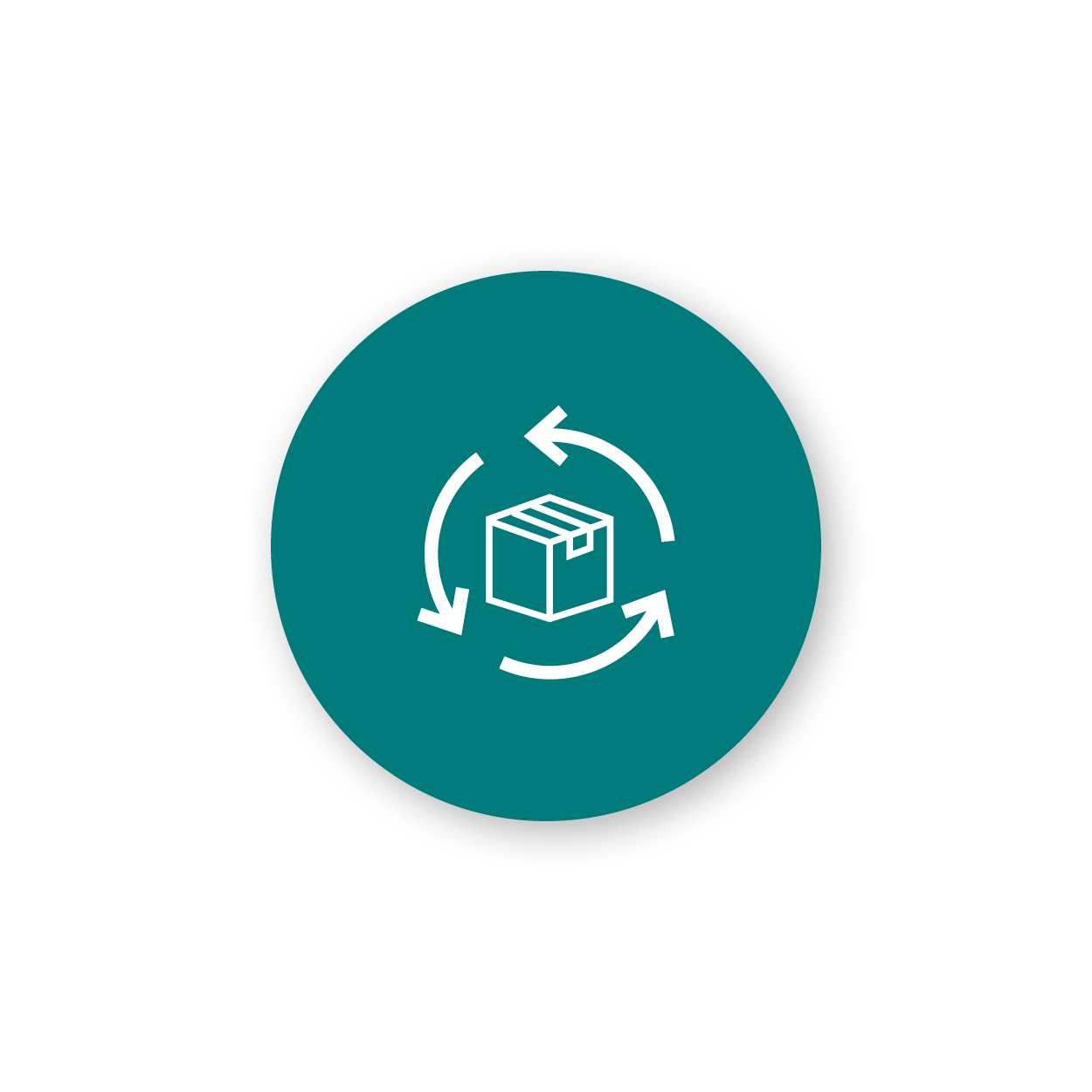 3) Comprehensive Awards 
Deep energy and resilience retrofits for properties with highest need 
Max: $20M per property / $80K PU
1) Elements Awards 
Owner driven investments selected from Elements menu
 Max: $750K per property / $40k PU
2) Leading Edge Awards 
Meet ambitious green certifications
Max: $10M per property / $60K PU
Learn more at www.hud.gov/GRRP or email GRRP@hud.gov
4
[Speaker Notes: GRRP is made up of three funding paths, or cohorts. We created different cohorts as we wanted the program to be accessible to owners at all stages in the development process, and to those with varying levels of development experience.  

Elements provides modest awards for green and resilient investments that owners select from a pre-approved menu to add to existing recapitalization events. These awards are up to $750,000 per property or $40,000 per unit. 

The Leading Edge cohort provides up to $10 million or $60,000 per unit for properties looking to meet an ambitious green certification.  

The Comprehensive cohort is our largest award of up to $20 million or $80,000 per unit for properties with the highest need for improvements. Properties selected into the Comprehensive program receive assistance throughout the assessment, scoping, planning, and retrofit processes from a HUD-provided contractor. 

Each cohort has its own Notice of Funding Opportunity or NOFO, application, and unique requirements. We encourage you to learn more about each cohort through pre-recorded videos, two-pagers, and more at hud.gov/GRRP.]
GRRP Award Application Timelines
Each cohort accepts applications quarterly over the course of 12 months
Learn more at www.hud.gov/GRRP or email GRRP@hud.gov
5
[Speaker Notes: Each Cohort has an individualized rolling application timeline with four review & selection periods, beginning in June with Elements and alternating after that.  Properties not selected in each funding round will be considered again in the following rounds, unless the application is withdrawn.  Applicants who are not selected may also withdraw and revise their application to resubmit or submit to a different cohort without penalty.  

You can also see each of the applicable timelines in more detail in the cohorts Notice of Funding Opportunity or NOFOs, all available on hud.gov/GRRP. If you have any questions not answered by the available materials, please email them to GRRP@hud.gov.]
Comprehensive Cohort: Assessment Suite
Properties will undergo a series of GRRP-funded assessments with support from a HUD-provided contractor to develop the scope of work including standard improvements and green features
Assessment Suite
Environmental Report
Capital Needs Assessment
Renewable Energy Assessment
Energy Audit
Climate Resilience Assessment
Resilience enhancements
Utility efficiency upgrades
Standard property improvements
Decarbonization and electrification
Scope of Work
6
[Speaker Notes: After selection, properties will be assigned to a HUD-provided contractor called a MAC that will provide support through the development process.  The contractor’s role will be to analyze any assessments the owner may have already completed, commission other needed assessments, and work with the owner to develop the scope of work at the project.  The scope of work will include standard improvements recommended by the Capital Needs Assessment or required by the environmental report as well as other green or resilient investments as identified by the energy audit, renewable energy assessment, and climate resilience assessment.]
Comprehensive Cohort: Funding Structure
HUD is developing a  climate resilience needs assessment for multifamily buildings
Best available data on current and future site-specific climate risk.
Assess site-specific climate risk
Building-specific questions
To assess specific vulnerabilities and site conditions
Recommend improvements into rehab scope
Specific enough to create a scope of work for the building improvements in line with other retrofit investments that may be identified by a capital needs assessment
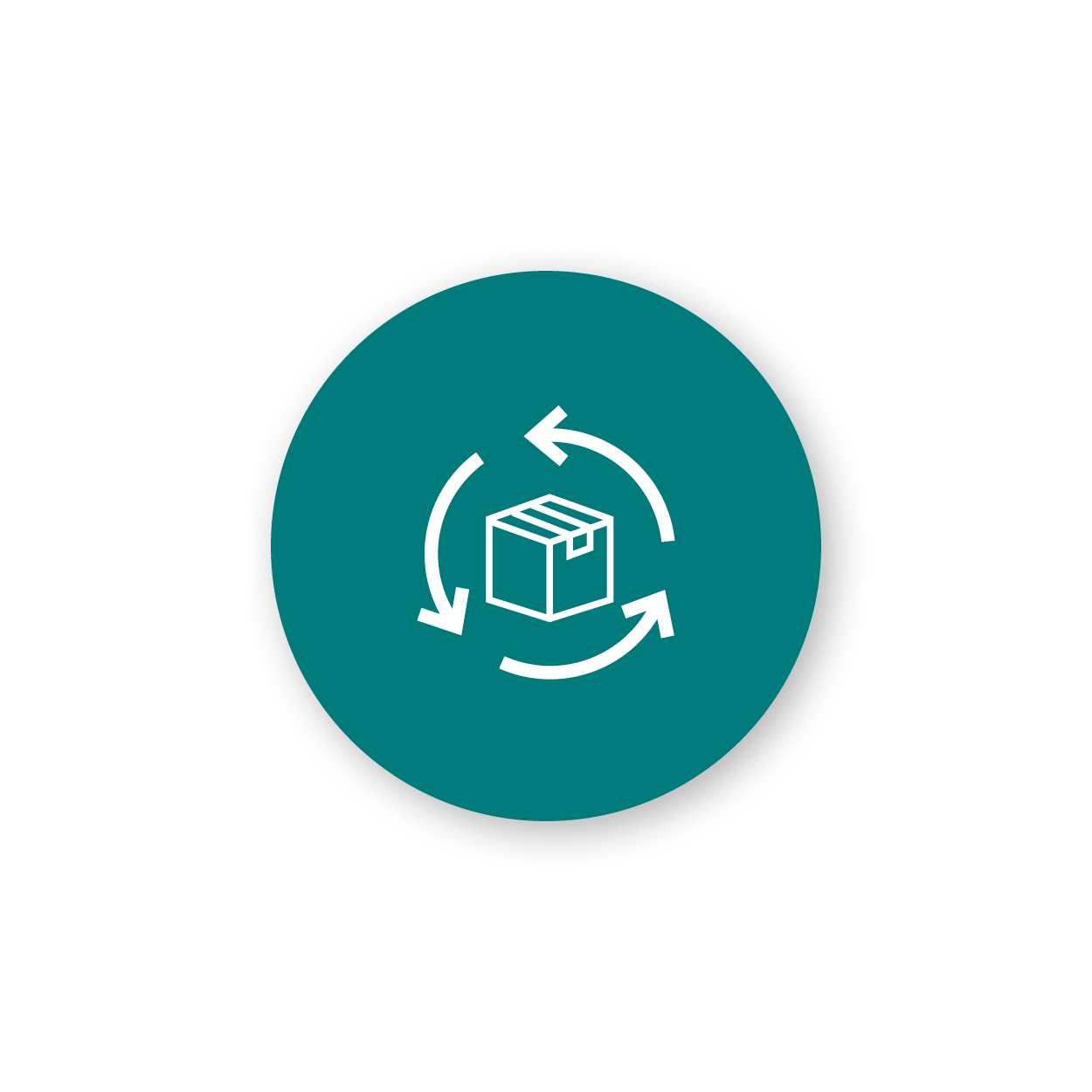 7
[Speaker Notes: Each item in the resulting scope of work will fall into one of four funding categories: owner-paid items, cost-share items, high impact GRRP-Paid items, and transaction costs. Generally, Comprehensive property owners are expected to contribute to the retrofit to cover normal repairs and upgrade costs aligned with general asset management good practice.  This contribution can be either direct or through leveraging other public or private rehabilitation funds.

The first category of items are those that are fully owner paid, which includes basic energy and water efficiency improvements and non-GRRP-award eligible investments. 

GRRP and owners will share the cost of items in the second category for which a greener alternative has been selected. The owner will support the cost of the standard version and GRRP will fund the additional cost of the greener version. For example, if the windows need to be replaced at the property, the owner would contribute the cost of standard windows and GRRP would fund the additional cost needed to instead put in higher performing windows if applicable at the site. 

In the High Impact category, GRRP will pay for the full cost of enhancements that go beyond what is identified by a Capital Needs Assessment. That might include upgrades for electrification, renewable energy generation, and climate resilience investments. You should note that 25% of the property’s GRRP award is reserved for these high impact investments.  Owners who do not wish to include high-impact investments in their scope of work will only have access to 75% of the maximum award for their property. 

Finally, the GRRP award may pay for some transaction costs.  Up to 30% of funding can be used for costs such as tenant relocation, environmental mitigation, and other project management and design work. Please see Notice section 5 for more detail on this funding structure.]